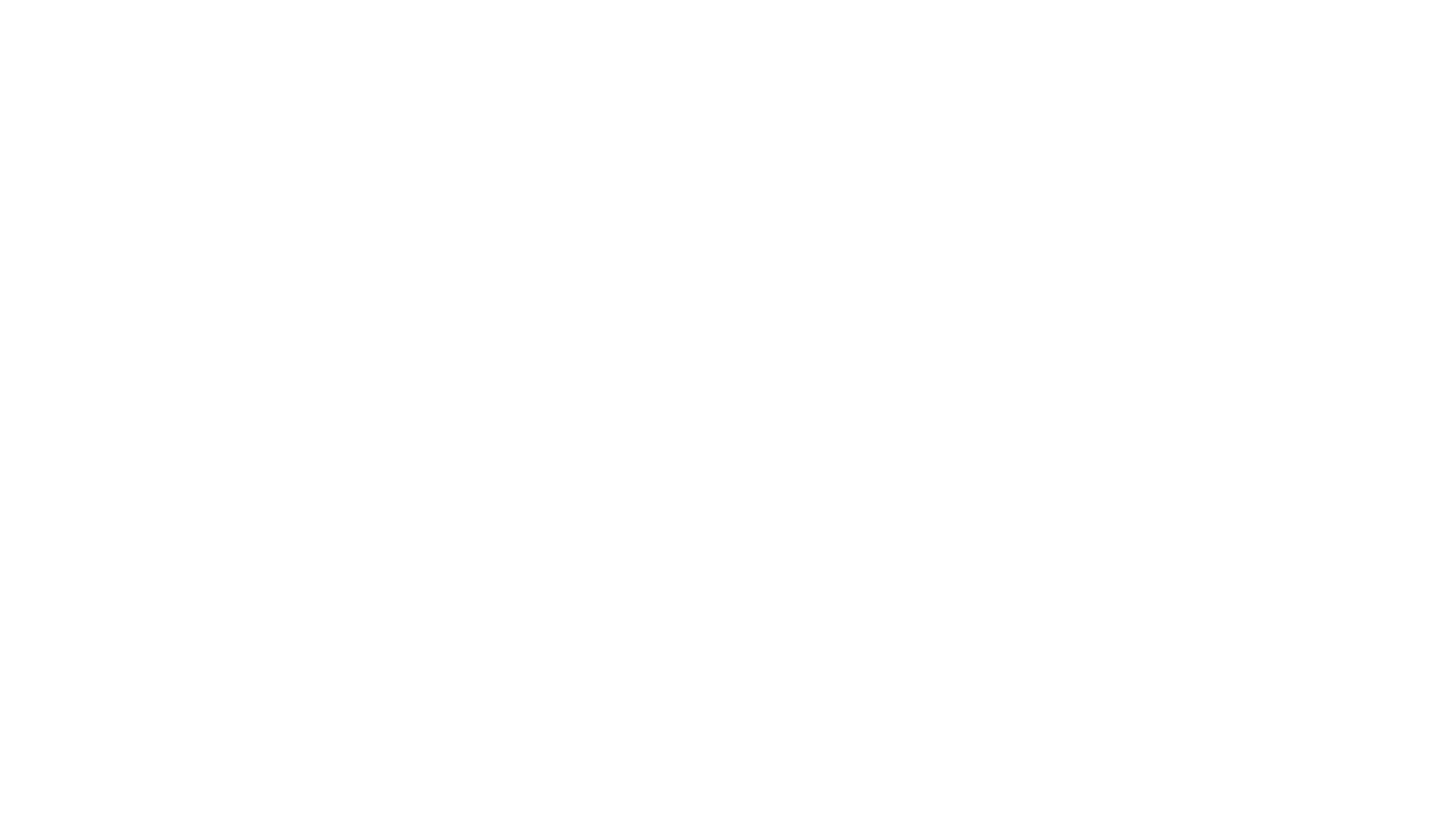 Advertising
Definition: Advertising is a marketing communication that employs an openly sponsored, non-personal message to promote or sell a product, service or idea.
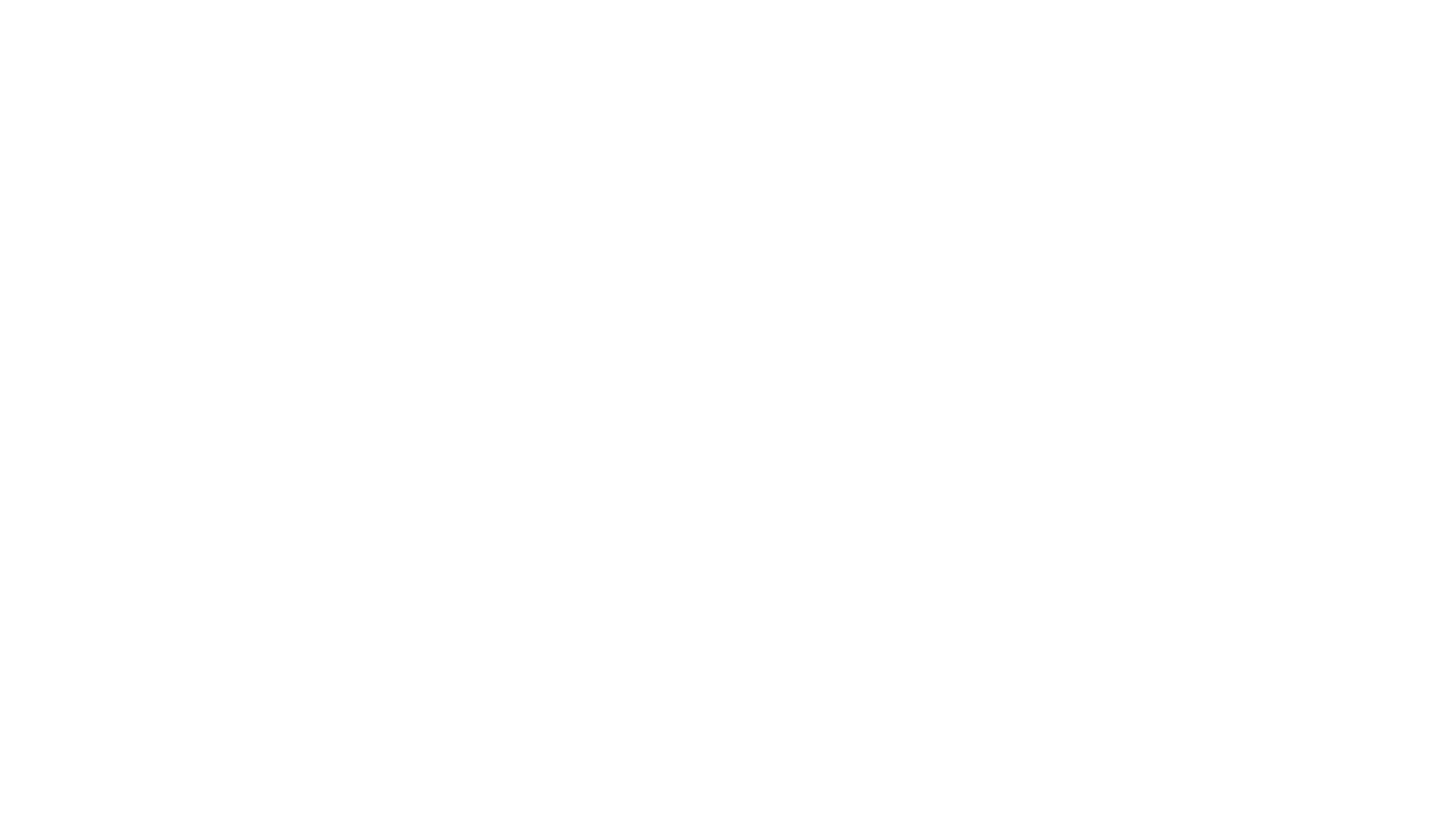 Advertising
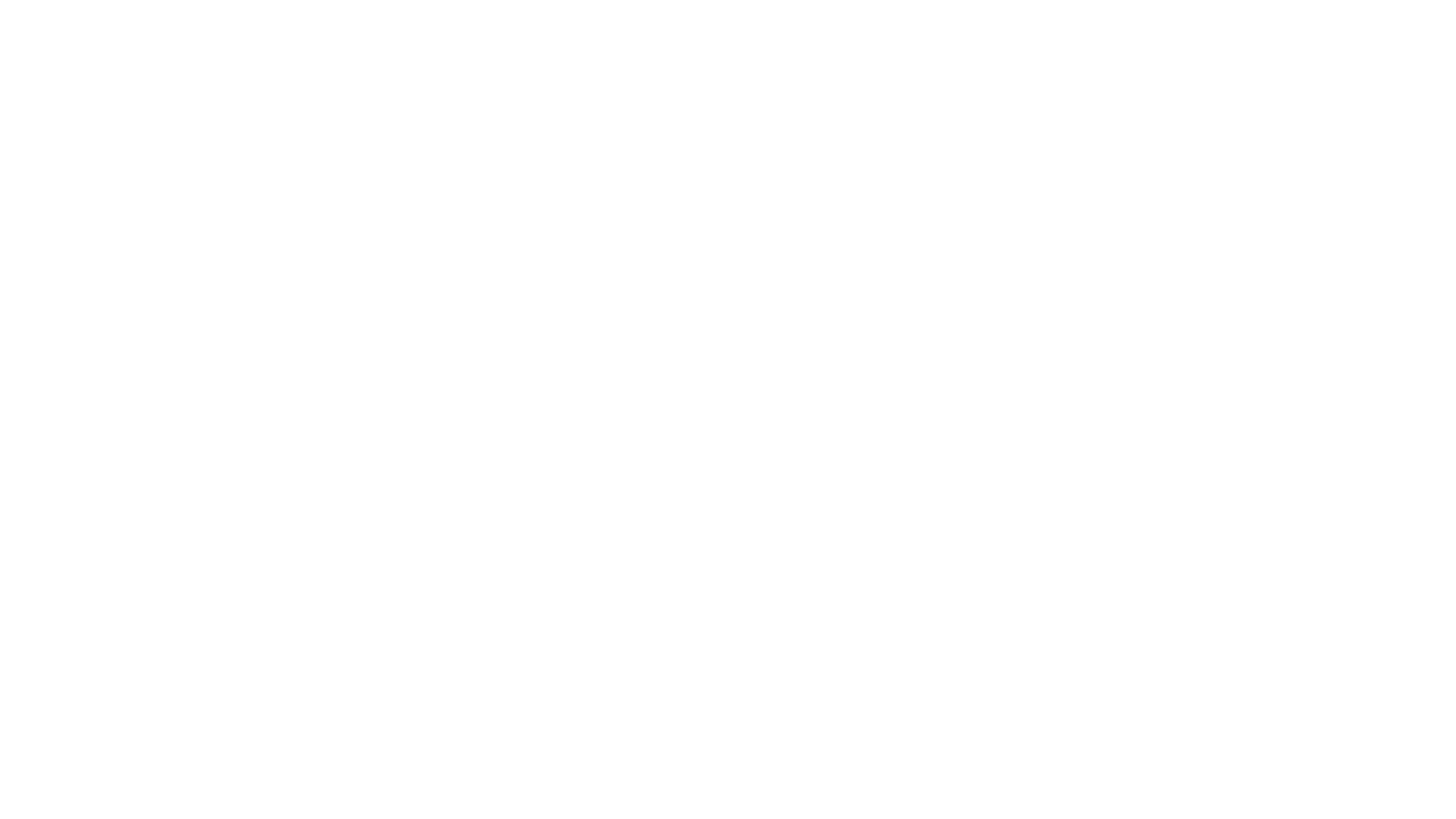 Types of Advertising
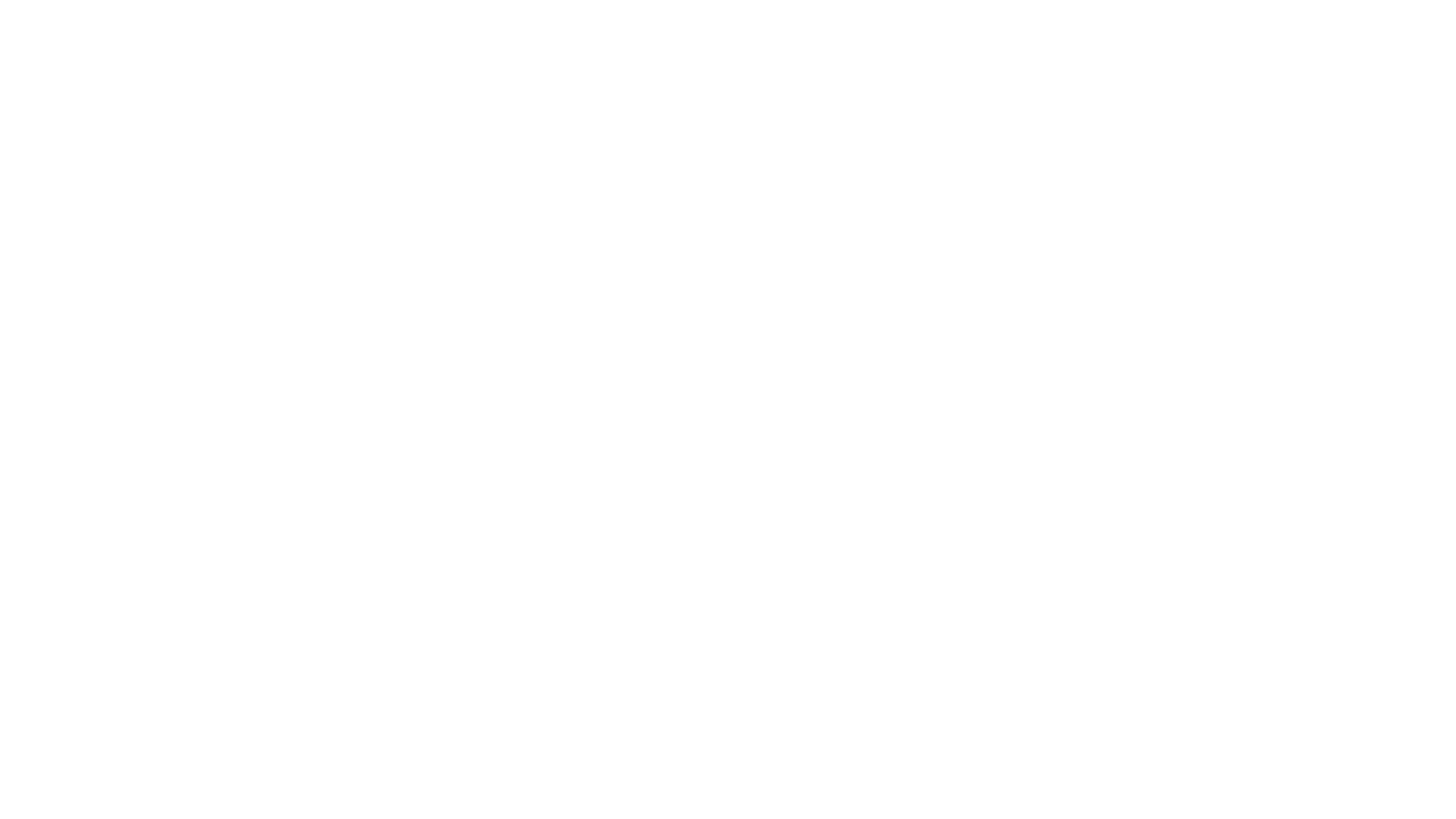 Print
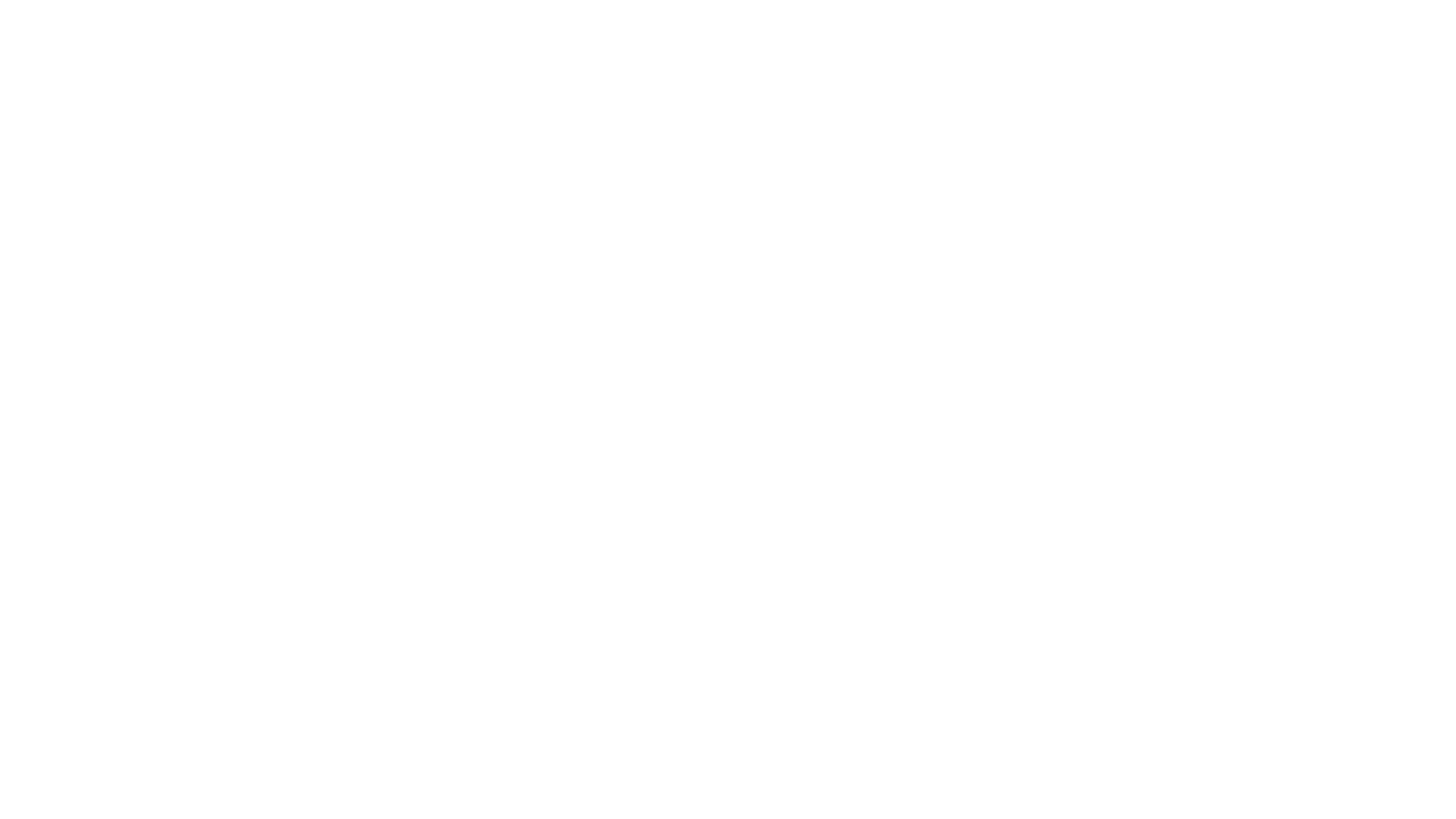 Broadcast
Digital/Mobile Advertising
Specialty Advertising